Title – Probability Trees
14/02/2025
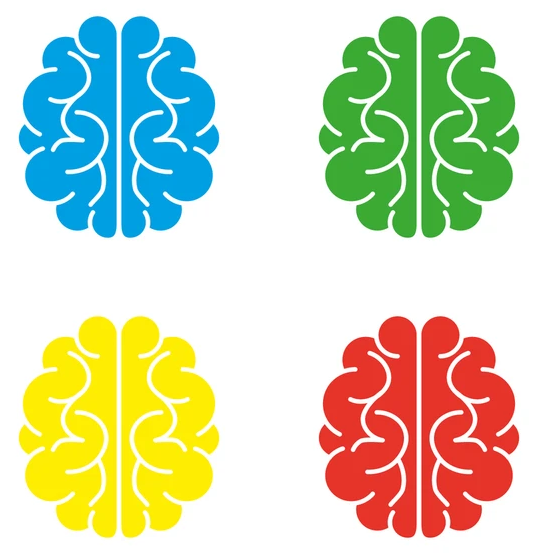 24
1
8
28 litres
9
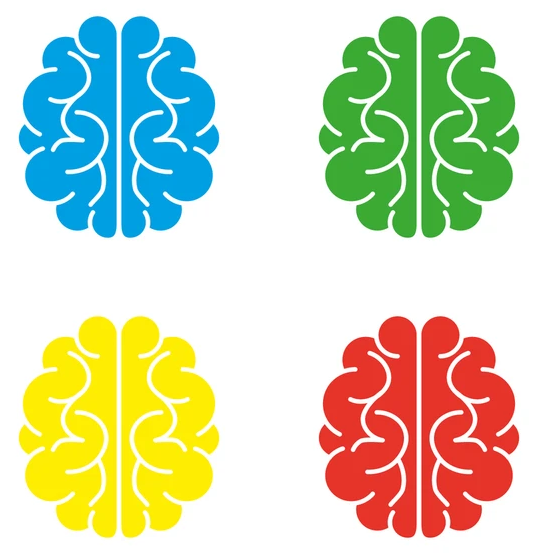 2
3
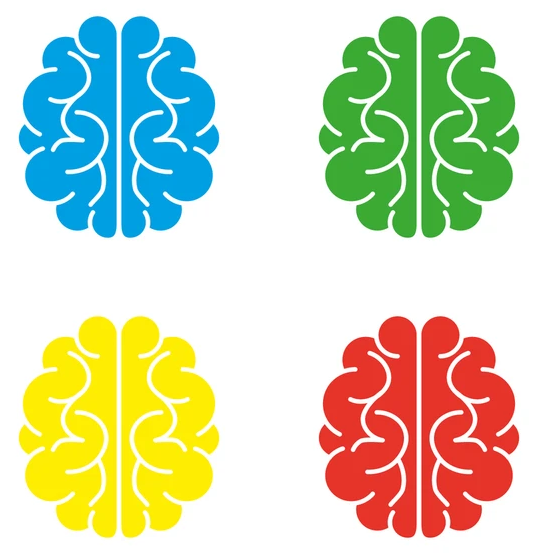 e.g. length 8 cmwidth 10 cm
3
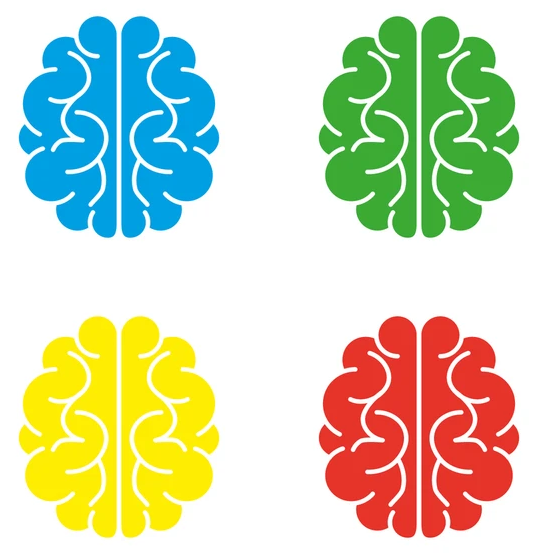 2
4
Vocabulary check: Parallel
Title – Independent Probability Events
14/02/2025
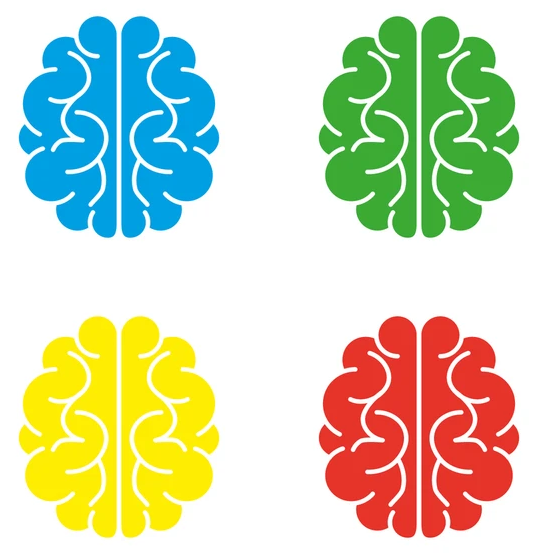 1
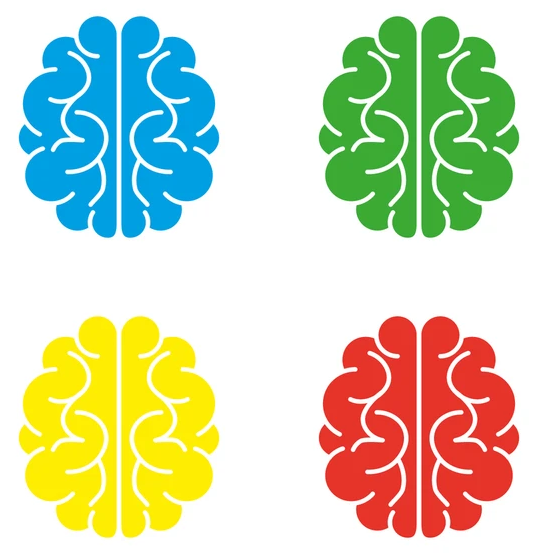 2
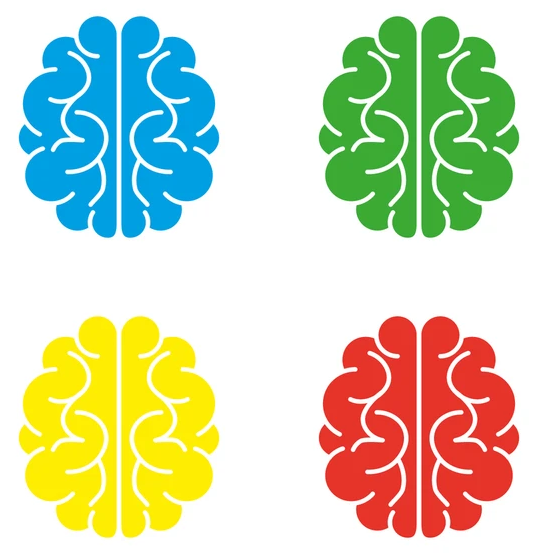 3
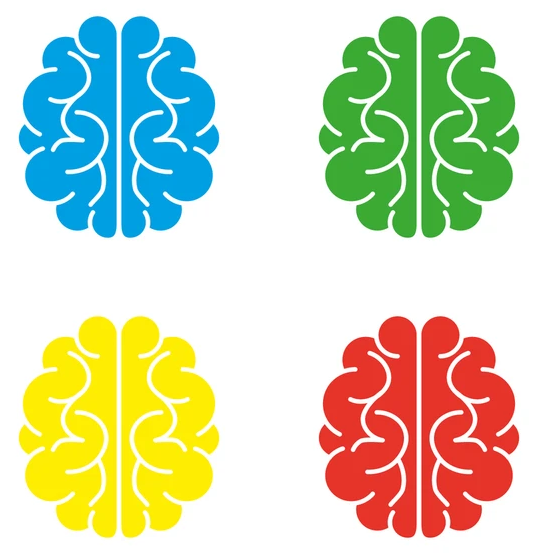 4
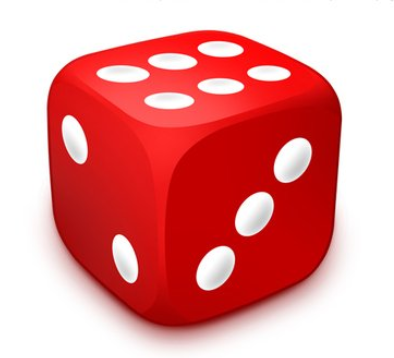 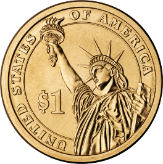 John flips a coin and Jane rolls a dice.
These are independent events.
What is the probability the result is tails and a 6?
What diagram could we draw to help us solve this problem?

Think, pair, share… 30 seconds!
John flips a coin and Jane rolls a dice.
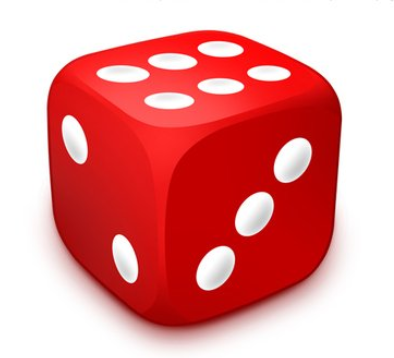 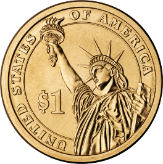 These are independent events.
What is the probability the result is tails and a 6?
Coin Flip
Dice Roll
Results
H6
6
Heads AND a 6
H
H1-5
1-5
T6
6
T
T1-5
1-5
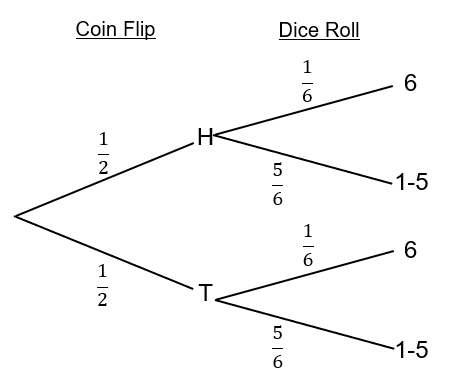 What’s the same?

What’s different?

Think, pair, share…
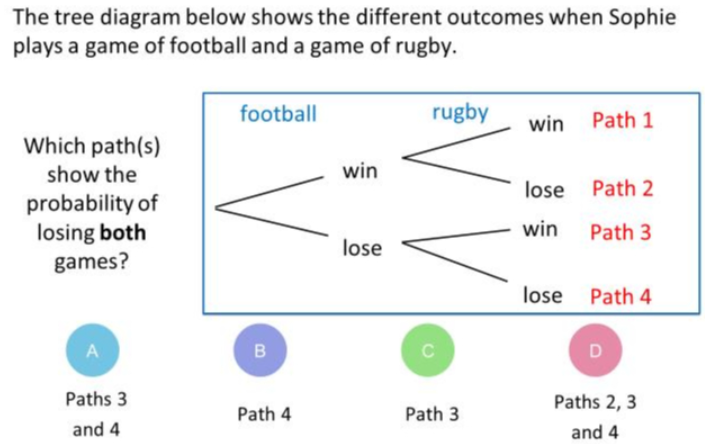 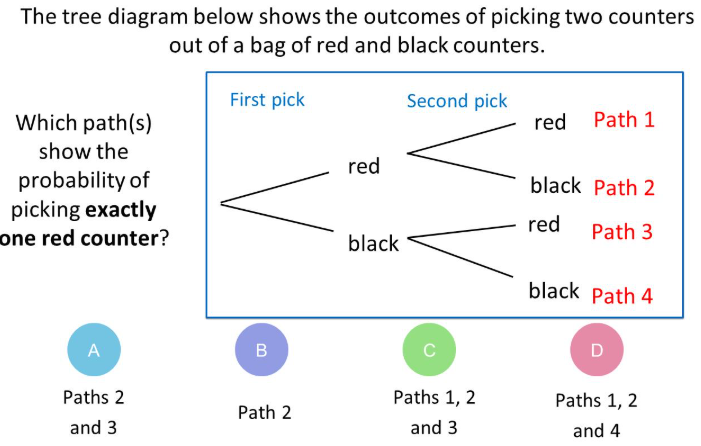 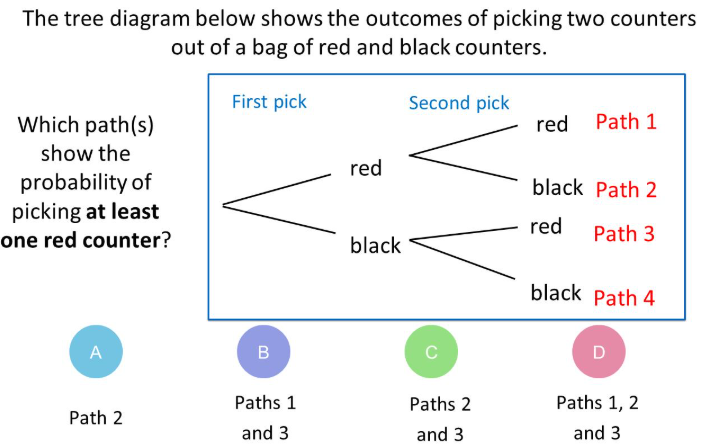 ①
To win the league, Burham United need to win against 
Wedly Wanderers & then Rexham Rovers.
Unconditional Tree Diagrams
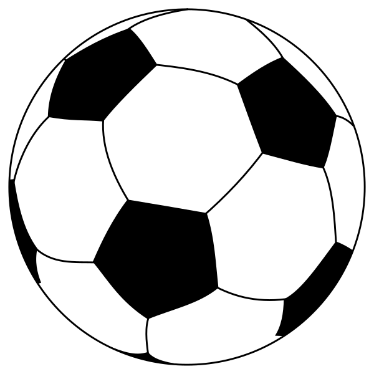 What is the probability Burham win the league (win both matches)?
Vs. Wedley
Vs. Rexham
Result
WW
Win
Win
Lose
WL
LW
Win
Lose
Lose
LL
②
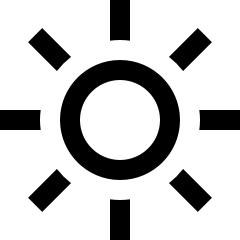 What is P(not sunny all weekend)?
Saturday
Sunday
Result
SS
Sunny
Sunny
Not
Sunny
SN
NS
Sunny
Not
Sunny
Not
Sunny
NN
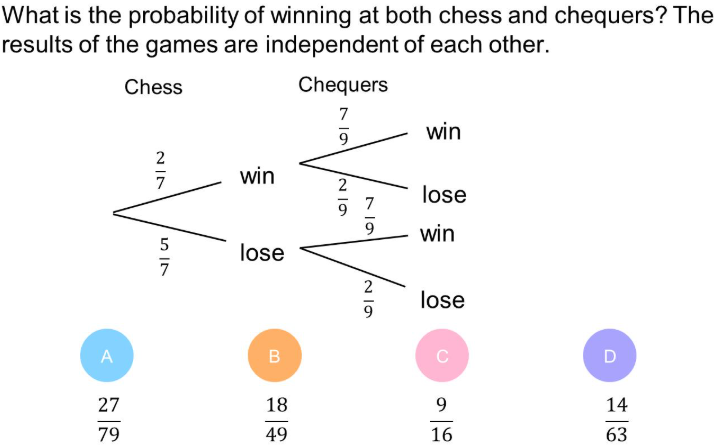 Box & Marbles
③
There are black and white marbles in the box.
One is picked – and replaced – then another is picked.
What is the probability both picks are the same colour?
How do the words in bold affect how we answer this question?
1st Pick
2nd Pick
Result
BB
Black
Black
White
BW
WB
Black
White
White
WW
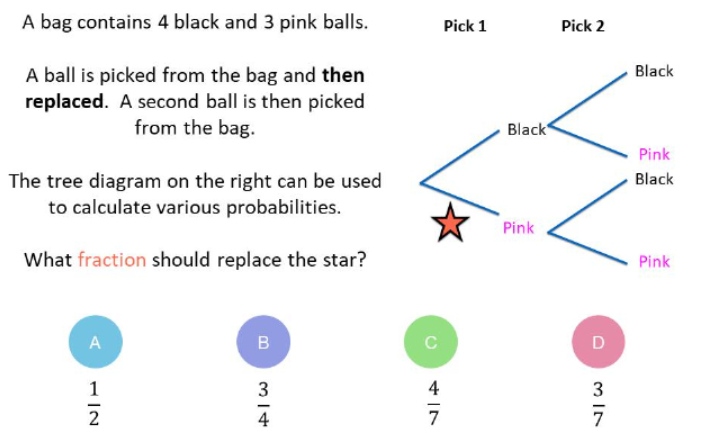 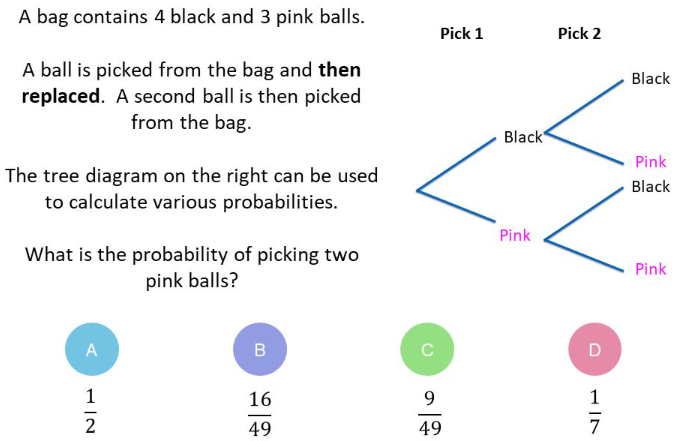 ④
The probability Jill passes her Geography test is 0.8

The probability Jill passes her Science test is 0.4

What is the probability she passes only one of the tests?
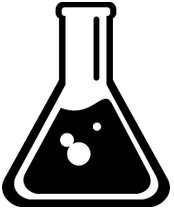 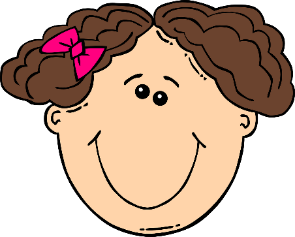 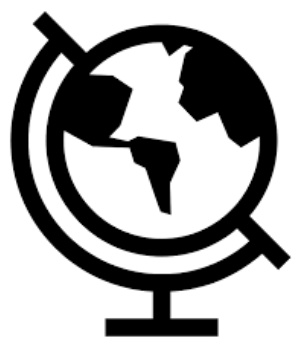 How is this question different to the previous?
Geography Test
Science Test
Result
PP
Pass
Pass
Fail
PF
FP
Pass
Fail
Fail
FF
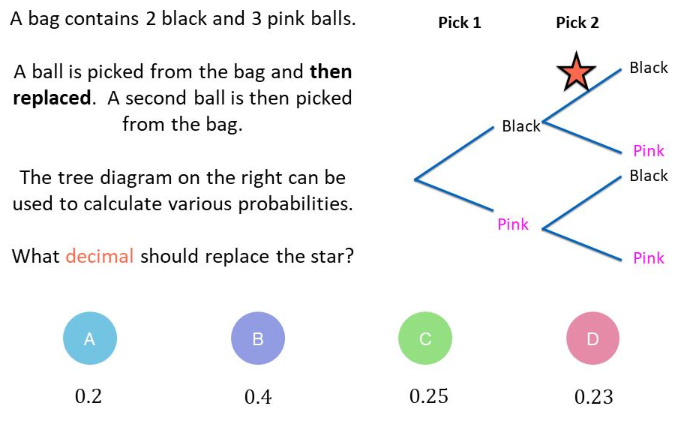 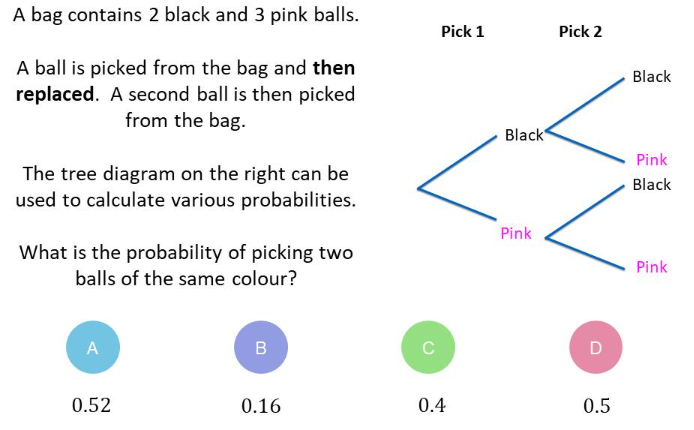 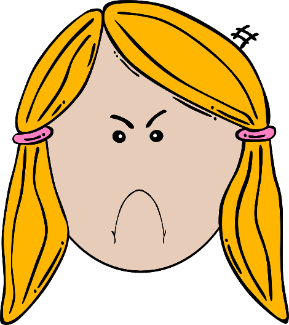 A coin and a dice were thrown.

What is the possibility of getting 
		a Tails and a 6?
What did Mary do wrong?
1st Event
2nd Event
Results
1-5
T1-5
T
T6
6
1-5
H1-5
H
H6
6
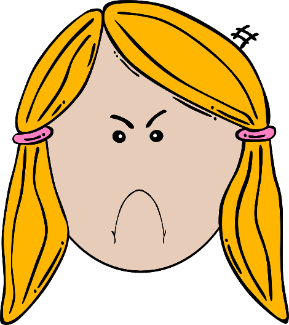 A coin and a dice were thrown.

What is the possibility of getting 
		a Tails and a 6?
What did Mary do wrong?
1st Event
2nd Event
Results
1-5
T1-5
T
T6
6
1-5
H1-5
H
H6
6
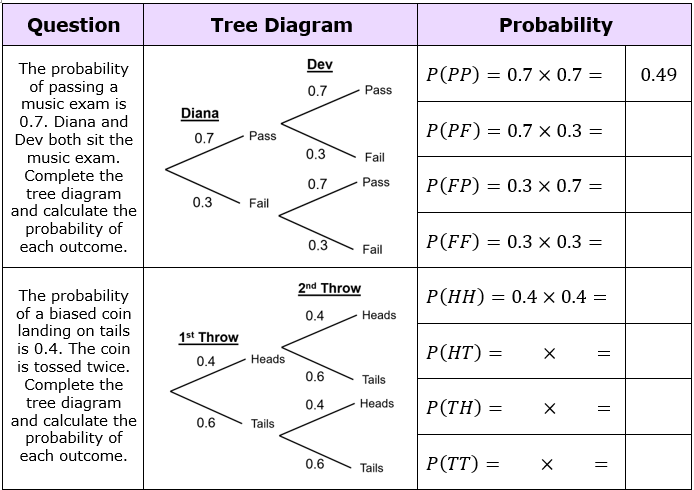 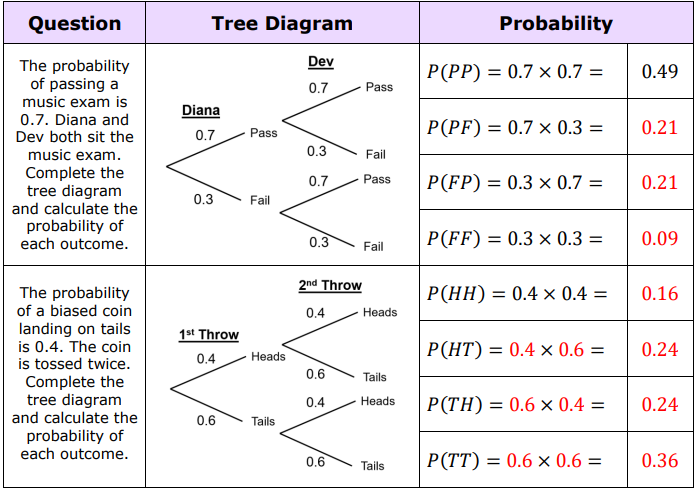 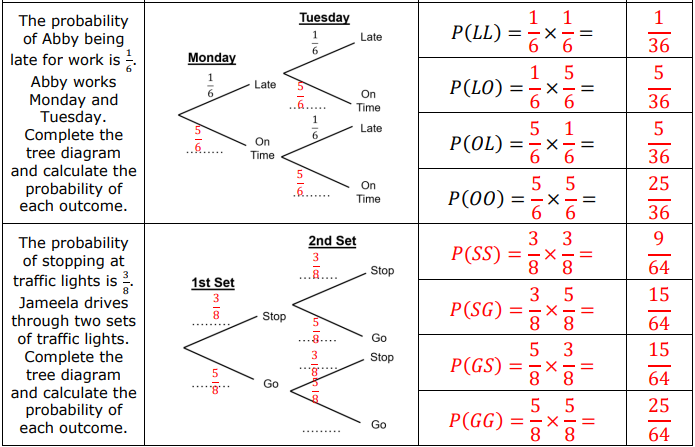 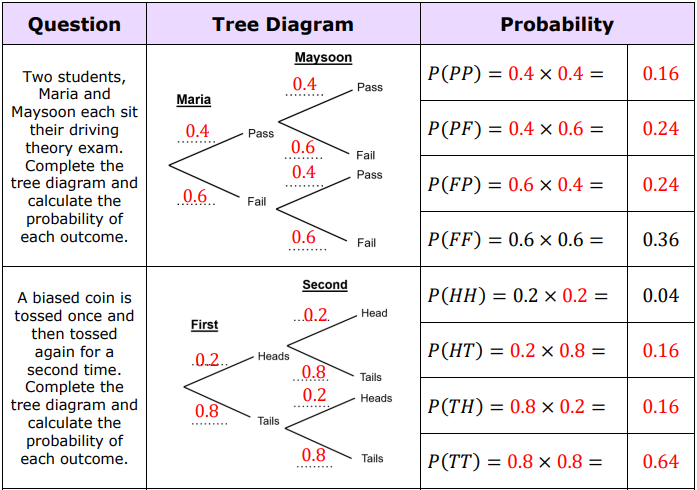 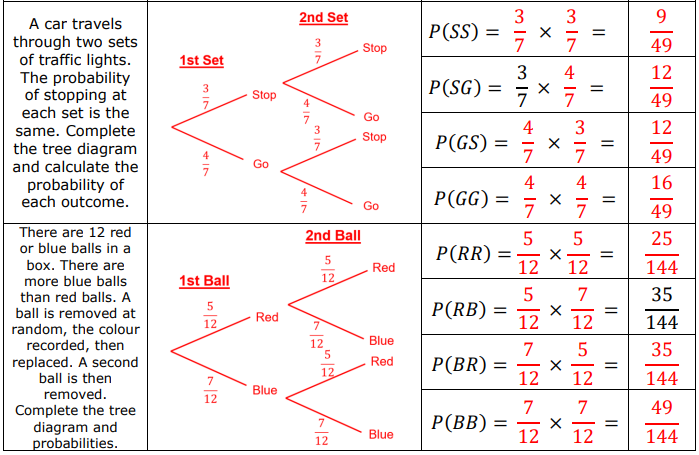 Here is a partially filled tree diagram
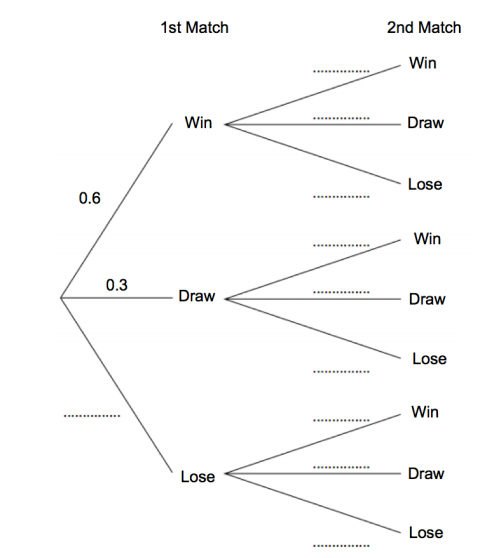 What is different about this tree diagram?
Here is a partially filled tree diagram
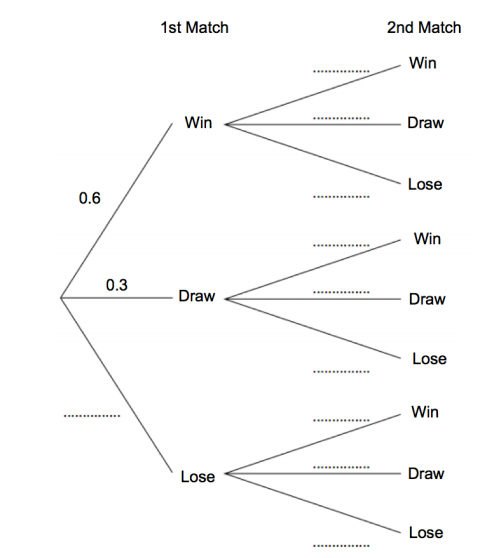 What do you think this tree diagram is about?
Here is a partially filled tree diagram
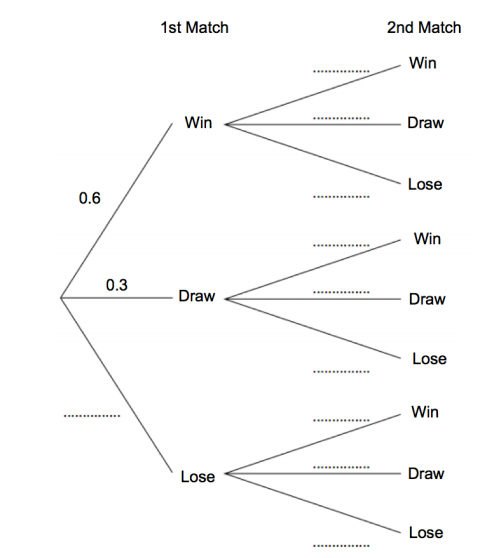 What questions could be asked about this tree diagram?
Think of as many as you can and write them on your whiteboards.
[Speaker Notes: Choose some questions from around the room and ask students to find the answers on their whiteboards.]
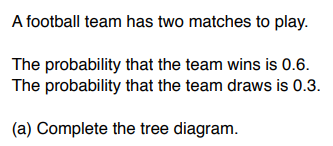 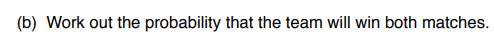 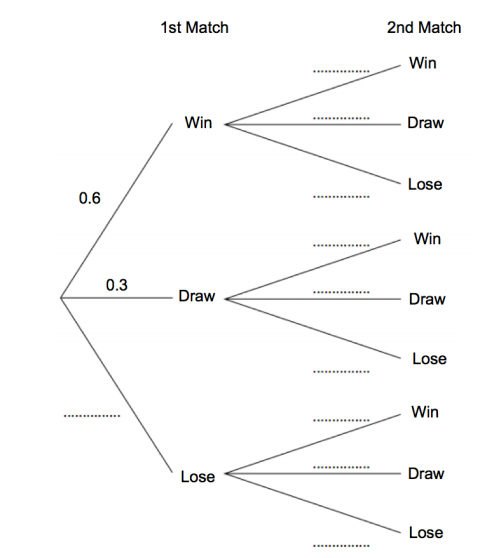